Влияние художественного творчества на успешность адаптации к ДОУ детей младшего дошкольного возраста                                             Воспитатель младшей группы №3 Малая Н. В.
Творческая мастерская
«Веселый дождик» Нетрадиционная техника рисования - рисование ватной палочкой.
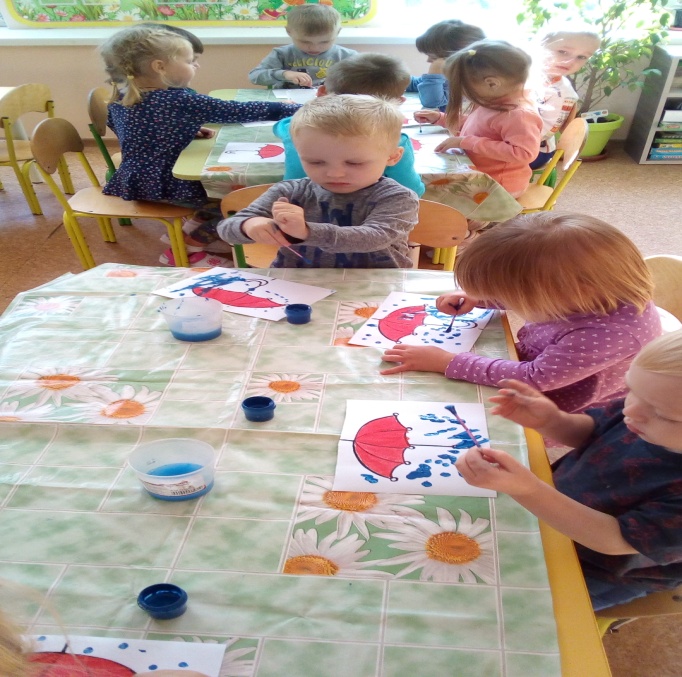 Осеннее дерево (нетрадиционная техника рисования - рисование ватной палочкой).
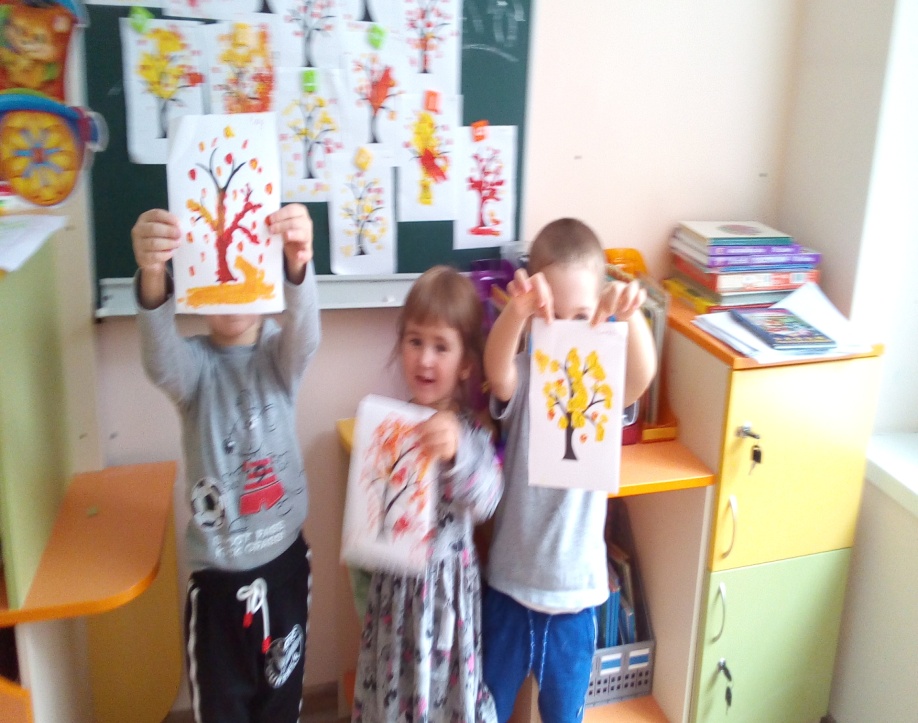 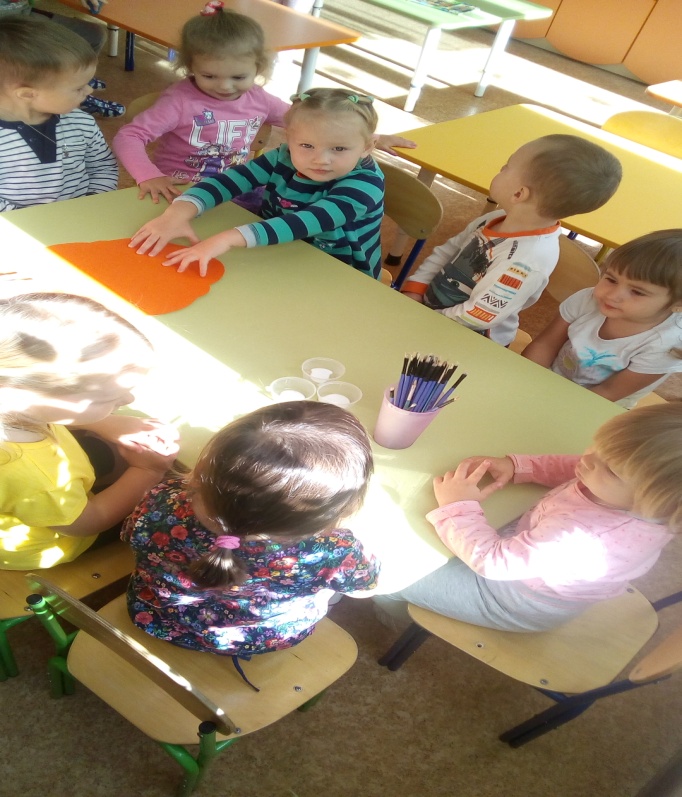 Коллективная работа (Осеннее дерево) , для украшения группы
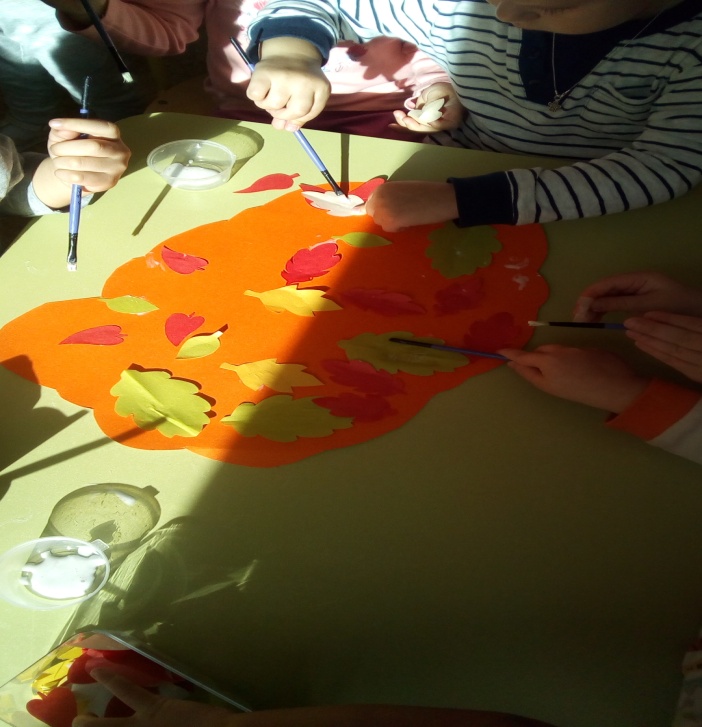 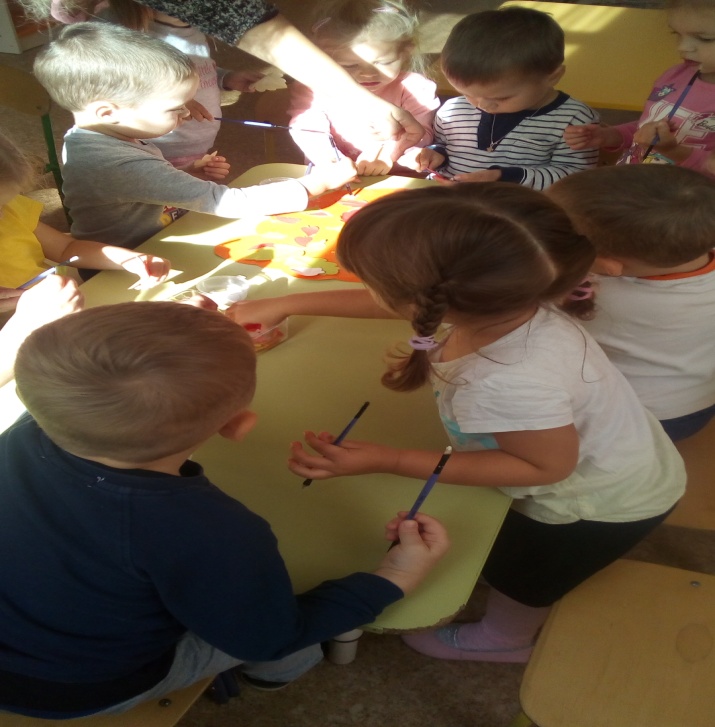 Осеннее дерево(знакомство с пластилином)
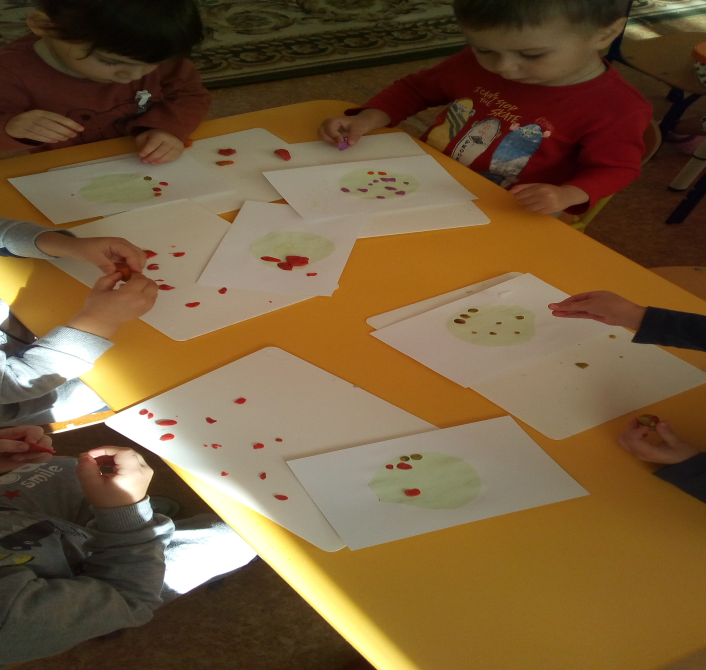 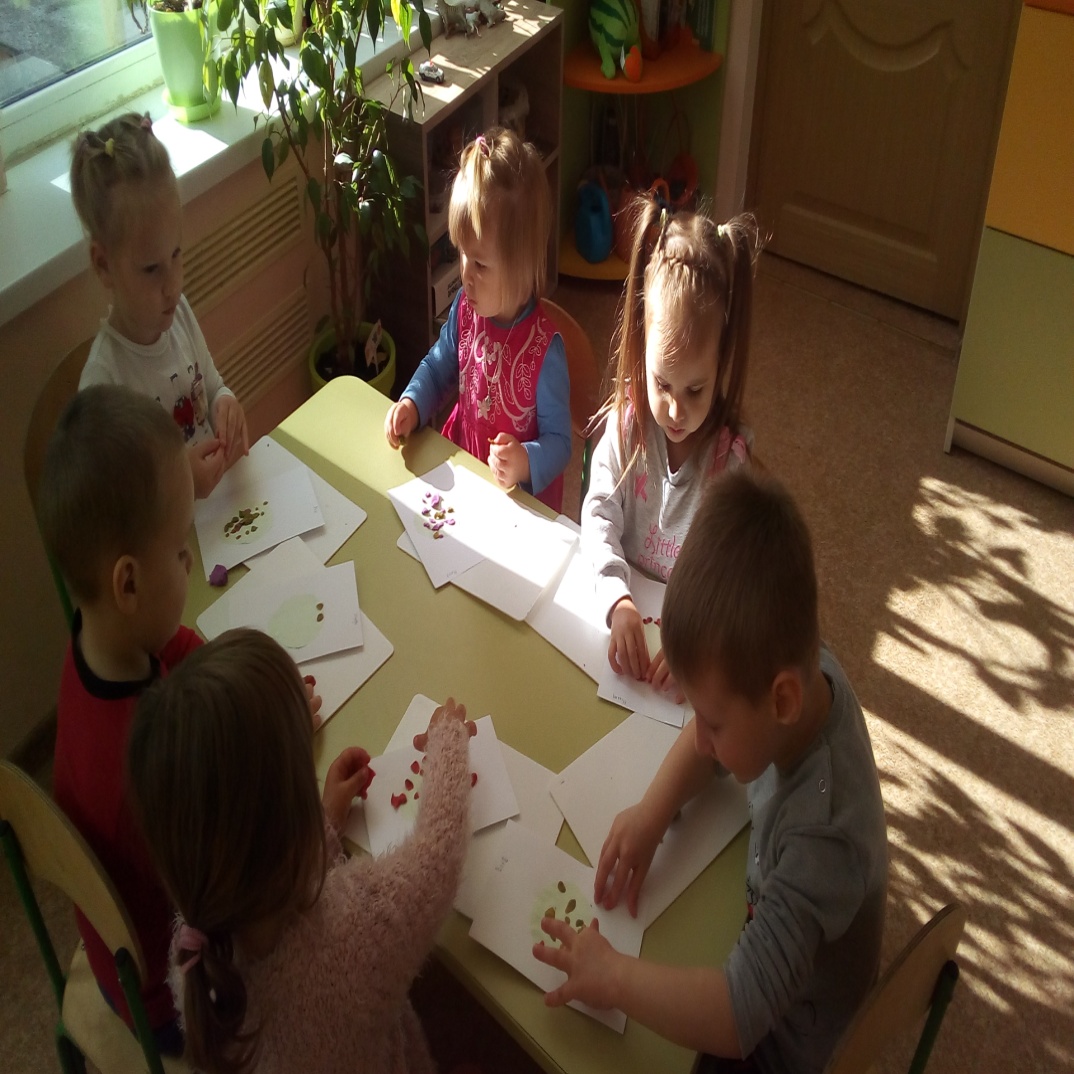 Аппликация. «Шарики катятся по дорожке» (Знакомить детей с предметами круглой формы. Учить приемам наклеивания)
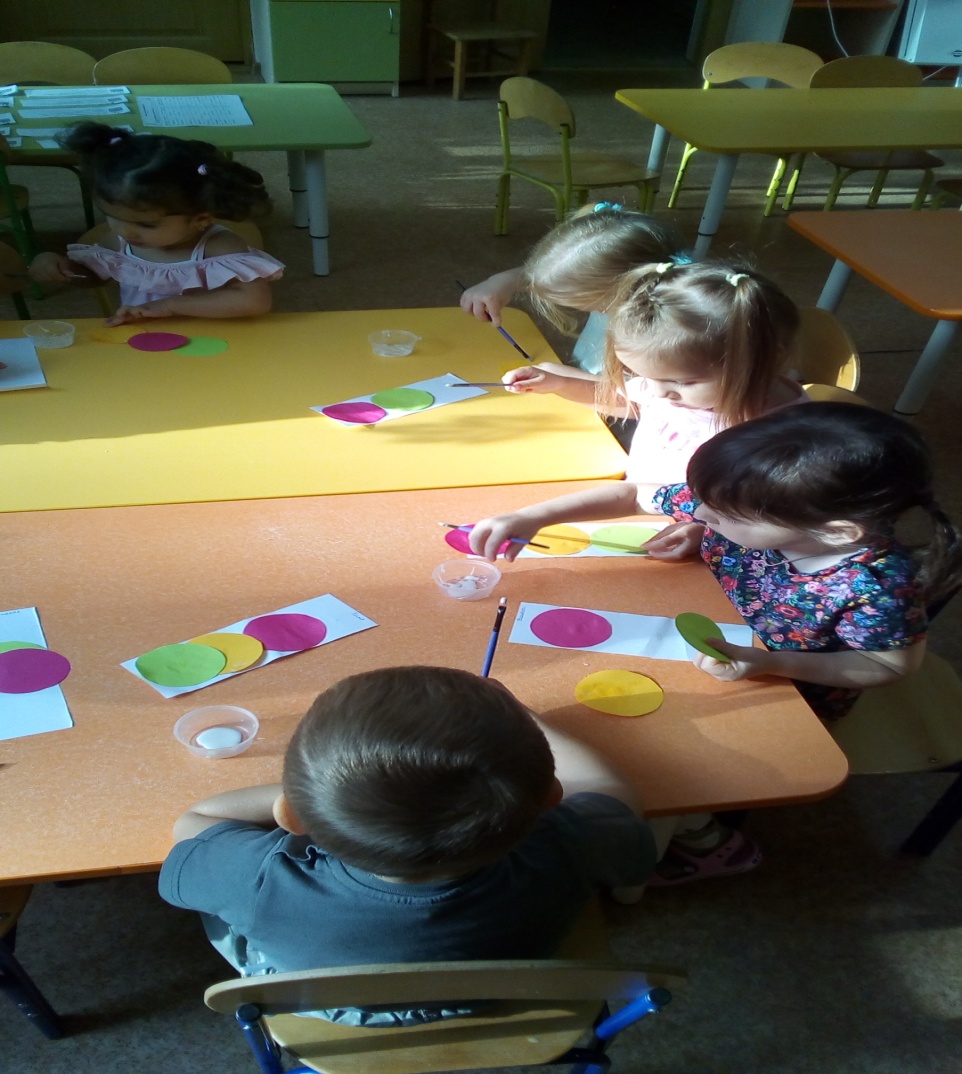 Закрепление знаний геометрических фигур ( квадрат, треугольник).
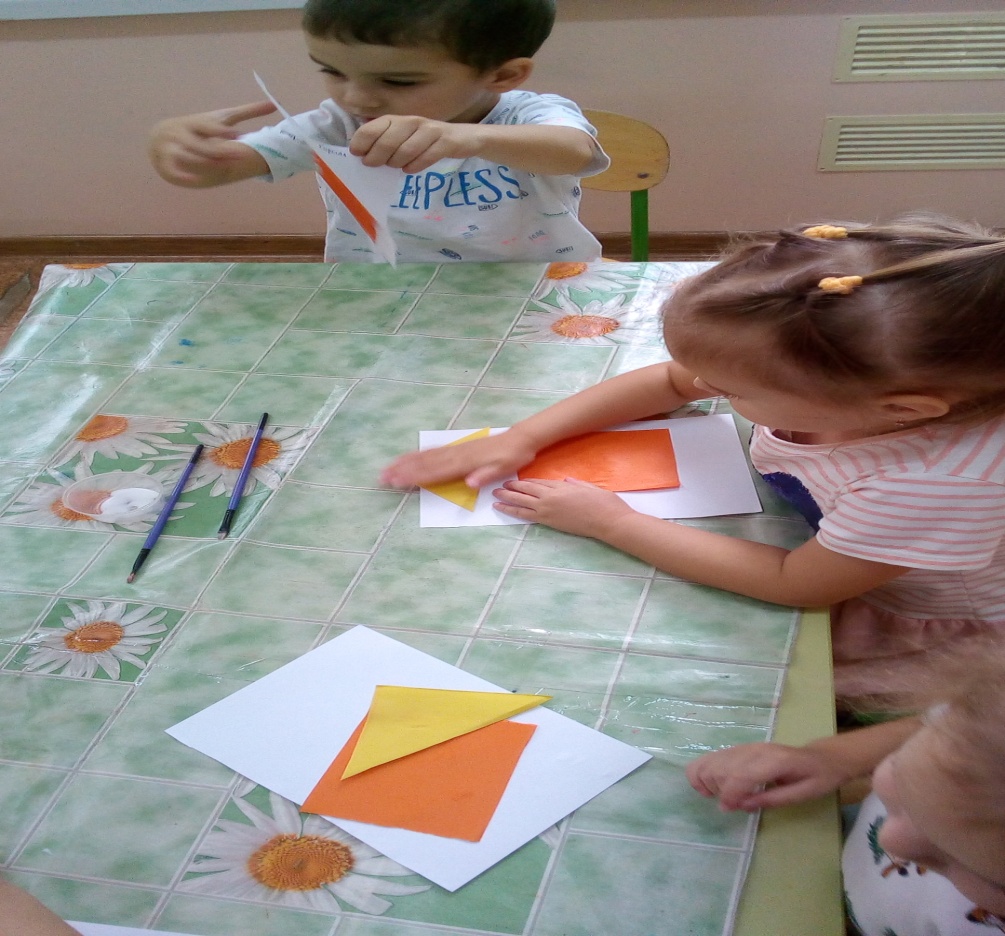 Осенние прогулки
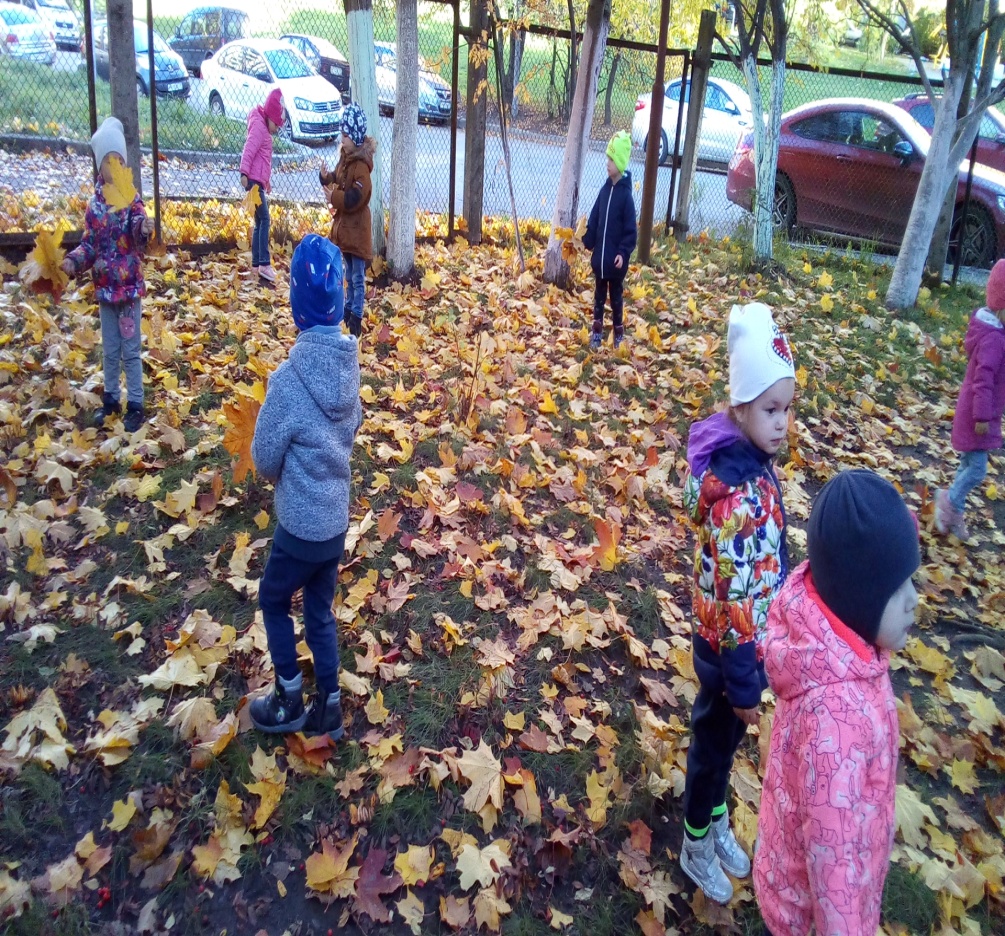 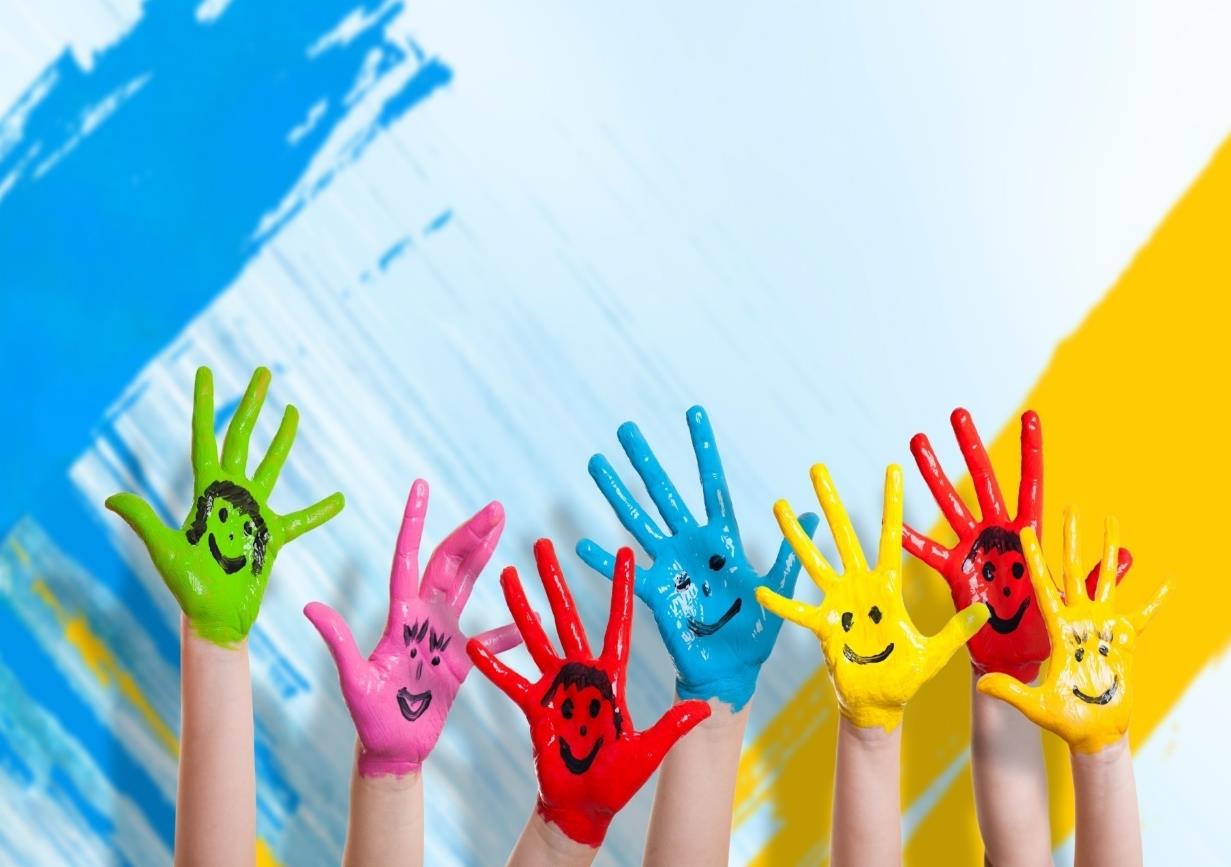 СПАСИБО ЗА ВНИМАНИЕ!